Similarities between Soviet Russia, Nazi Germany and 1984 in controlling information
Propaganda
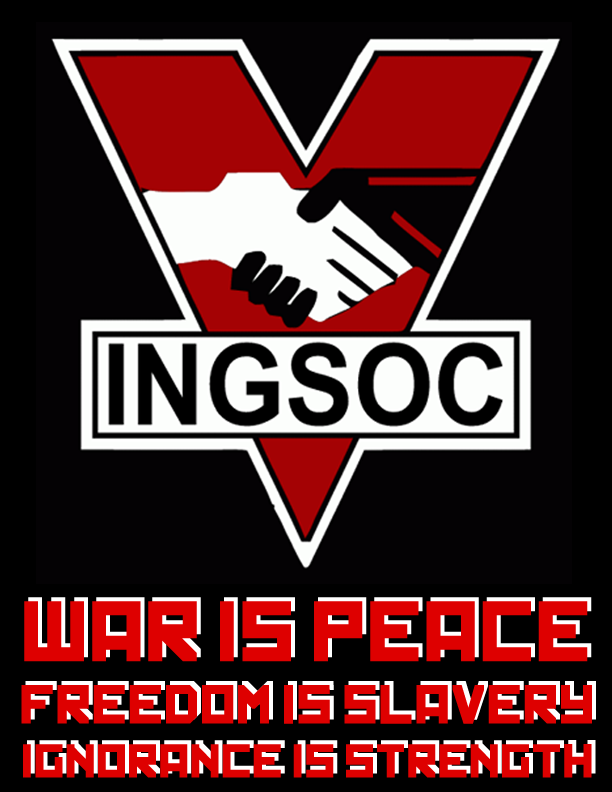 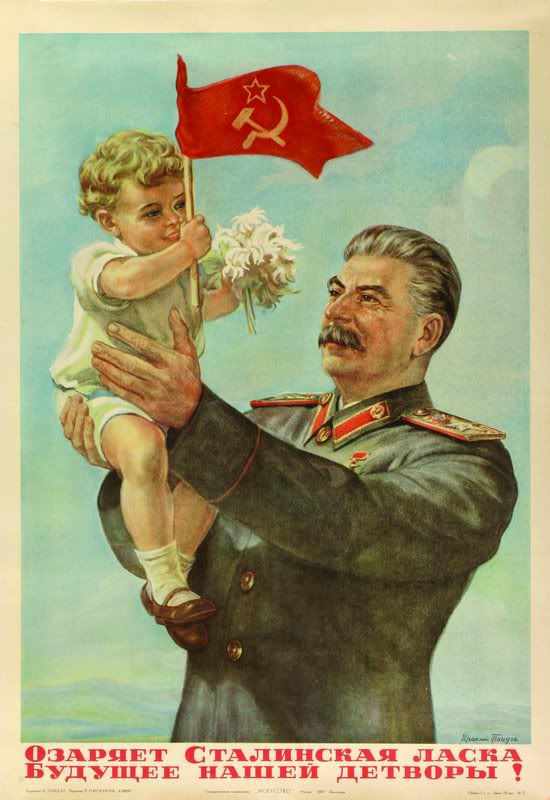 Opposition
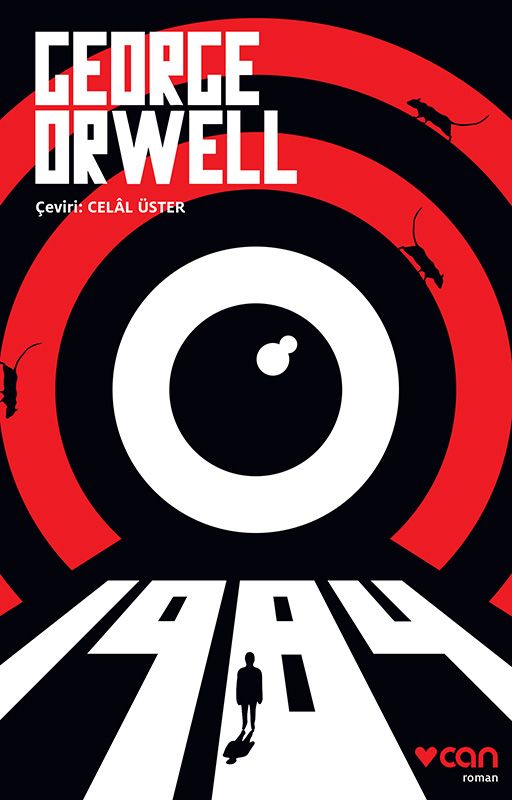 Changing history
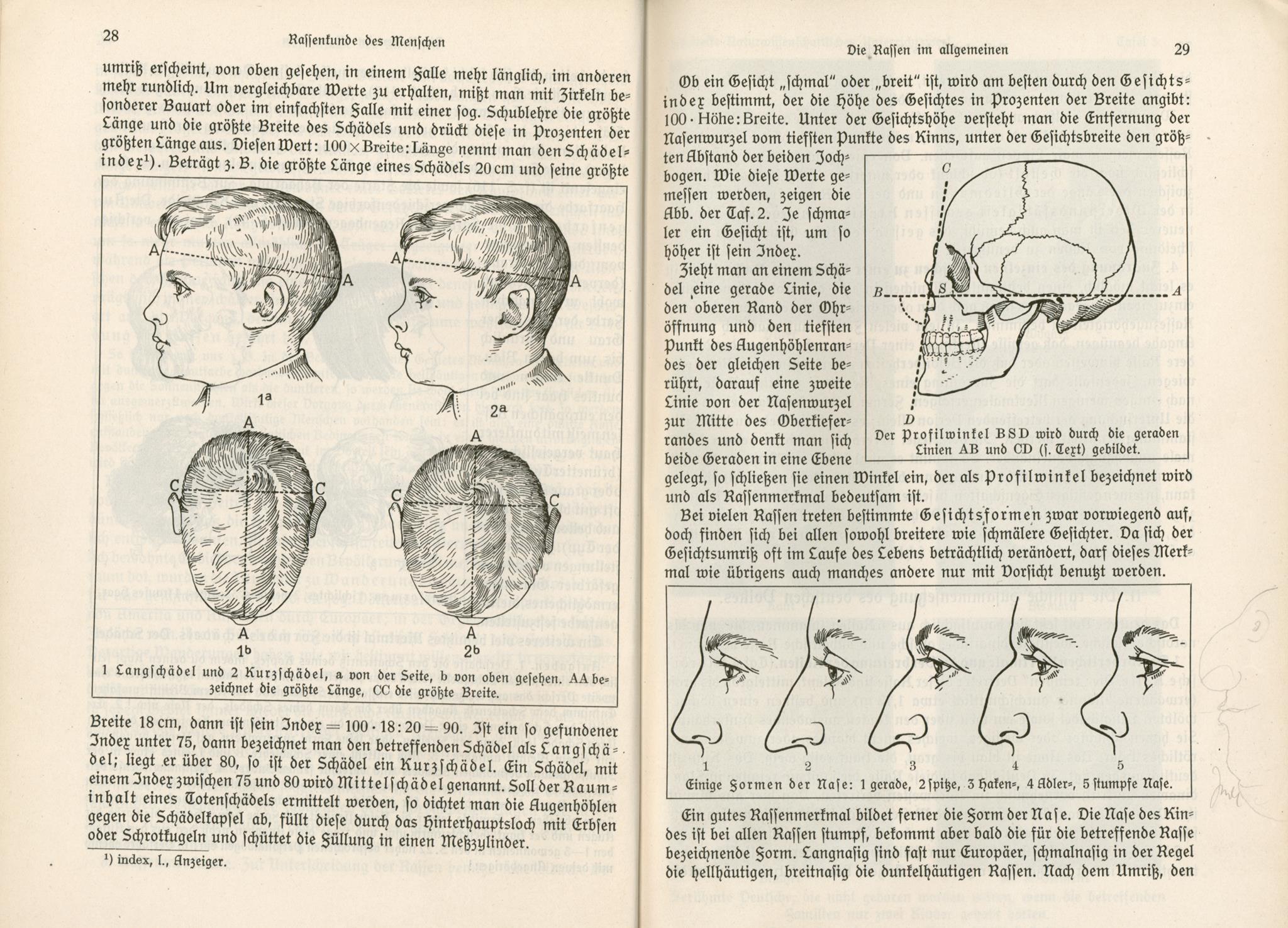 Production
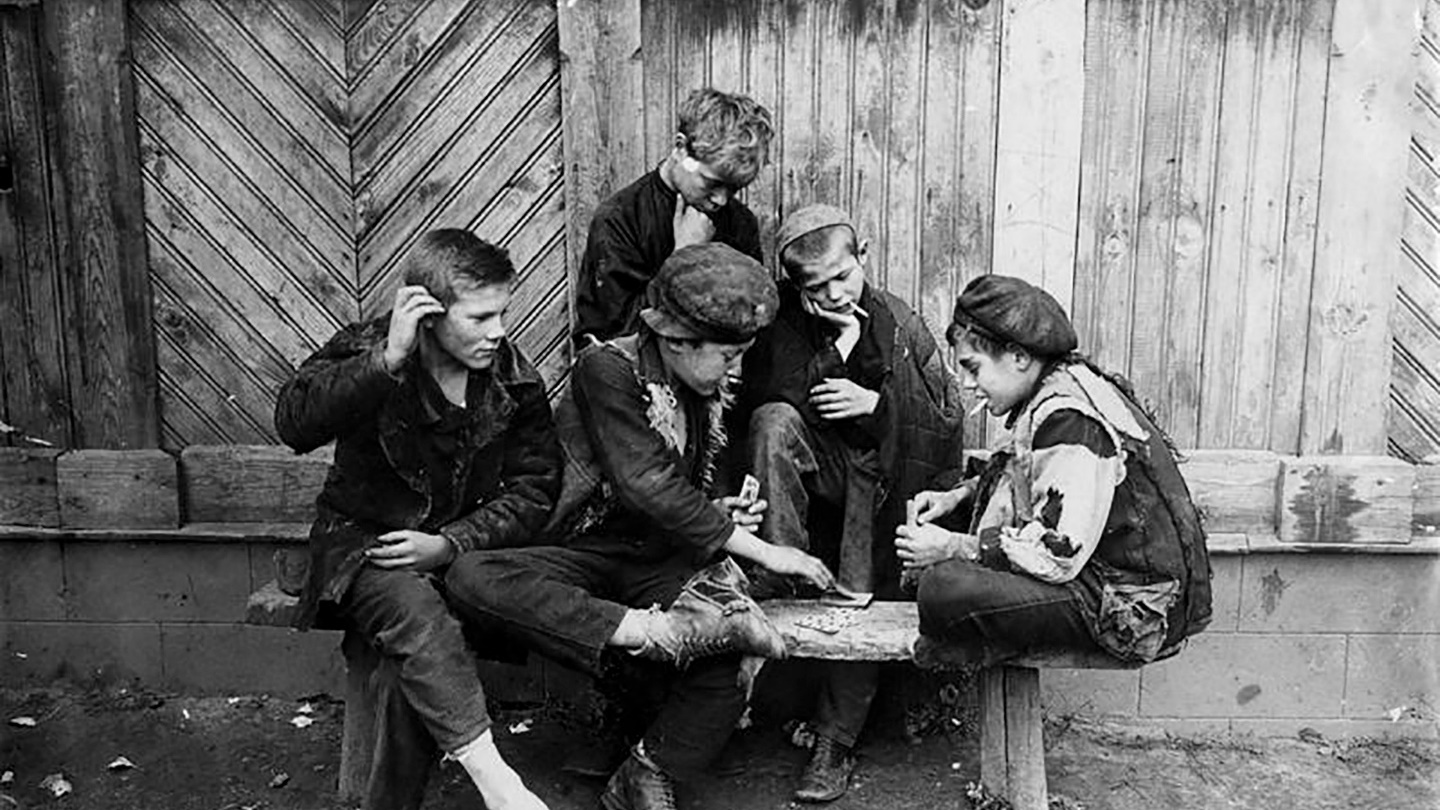